Проблемный семинар для классных руководителей «Организация самоуправления в классе»






Зам. директора по ВР  Е.Г. Соломина
Самоуправление – управление делами своими собственными силами в какой-нибудь организации, коллективе. Ученическое самоуправление – форма организации жизнедеятельности коллектива учащихся, обеспечивающая развитие их самостоятельности в принятии и реализации решения для достижения общественно значимых целей.
Цели самоуправленческой деятельности:
воспитание гражданина с демократической культурой высокого уровня, гуманистической направленностью, умеющего действовать в интересах совершенствования своей личности, общества и Отечества. 
Задачи:
формировать у учащихся готовность совершенствовать свою личность, создавать условия для развития способностей и интересов членов ученического коллектива; обогащать духовный мир, развивать самостоятельное мышление и самосознание; 
организация содружества и сотворчества учащихся и взрослых;
развитие организаторских навыков
создание условий для успешной социализации ребят.
Деятельность  классного руководителя и детей по созданию  самоуправления в классе:

Создание организационной структуры ученического самоуправления. 
Организация рейтинговой системы достижений учащихся в классе.
Организация деятельности родителей.
Мониторинг с последующей коррекцией. 
Подведение итогов и их анализ. Провести результат рейтинга, поощрение ребят.
В докладе Международной комиссии по образованию для XXI века «Образование: сокрытое сокровище» было сформулировано четыре компетенции, «четыре столпа», на которых основывается образование: 
научиться познавать
 научиться делать
научиться жить вместе
научиться жить

 Организация самоуправления в классе помогает в формировании этих компетенций не только в сфере образования, но и воспитания.
Что мы ожидаем?
Ожидаемые трудности: 
Низкая активность отдельных учащихся.
Загруженность учащихся в учебном процессе и во внеурочное время (кружковая работа).

Ожидаемые результаты: 
Активная жизненная позиция учащихся класса;
Готовность и желание учащихся работать в коллективе.
Усвоение и овладение знаниями и техникой организаторской деятельности.
Разработки творческих и социальных проектов.
Схема создания самоуправления в классе (первоначальная)
Шаг 1
Отсутствие поручений
Отсутствие плана мероприятий

Необходимость организации жизнедеятельности класса.
Шаг 2
Появление конфликтов (по поводу дежурства, взаимоотношений между одноклассниками)


Необходимость создания законов, правил.
 
Необходимость принятия законов.

Классное собрание.
Шаг 3
Проблема низкой активности.


Появление рейтинговой системы.
Содержание, организация и структура самоуправления.
Общее собрание коллектива
Постоянные поручения
Совет
Микрогруппы
Временные поручения
Очень важным моментом сплочения коллектива, стимулирования общественно-полезной деятельности является летопись (или портфолио) класса, которая включает следующие разделы:
общие сведения о классе,
список актива,
протоколы решения собраний,
планы на триместр
достижения класса (грамоты, благодарности),
описание текущих дел с использованием фотоматериалов.
   Возможно проводить конкурс на  лучшую летопись класса
Принципы  построения и развития самоуправления.
- Педагогическое руководство. Оно обеспечивает развитие детского самоуправления
- Выбор содержания, организационной структуры, форм и методов деятельности классного актива.
- Широкая гласность и открытость в деятельности органов самоуправления.
- Свобода критики и обмена мнениями по любым вопросам школьной жизни.
- Систематическая сменяемость членов самоуправления, обновляемость видов деятельности.
- Гуманность к каждому отдельному человеку. Приоритетность интересов учащихся.
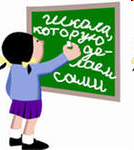 Воспитатель должен способствовать 
естественному  росту ребенка,
создавать условия для развития его индивидуальности, 
организовывать ту воспитательную среду,
в которой ребенок может обрести
самостоятельность и свободу.
                                       Жан-Жак Руссо